Komitet Rady Ministrów do spraw Cyfryzacji
Upowszechnienie alternatywnych metod rozwiązywania sporów poprzez podniesienie kompetencji mediatorów, utworzenie Krajowego Rejestru Mediatorów (KRM) oraz działania informacyjne
Wnioskodawca: Minister Sprawiedliwości
Beneficjent: Ministerstwo Sprawiedliwości
Partnerzy: Centralny Instytut Analiz Polityczno – Prawnych, Konfederacja Lewiatan, Katolicki Uniwersytet Lubelski Jana Pawła II, Regionalna Izba Gospodarcza Pomorza
Okres realizacji projektu
Koszt i źródło finansowania projektu
Cel i produkty projektu
Cel główny:  Profesjonalizacja zawodu mediatora poprzez utworzenie Krajowego Rejestru Mediatorów (KRM)
Cel i produkty projektu
Produkty projektu (systemy teleinformatyczne) – interoperacyjność
PLAN:
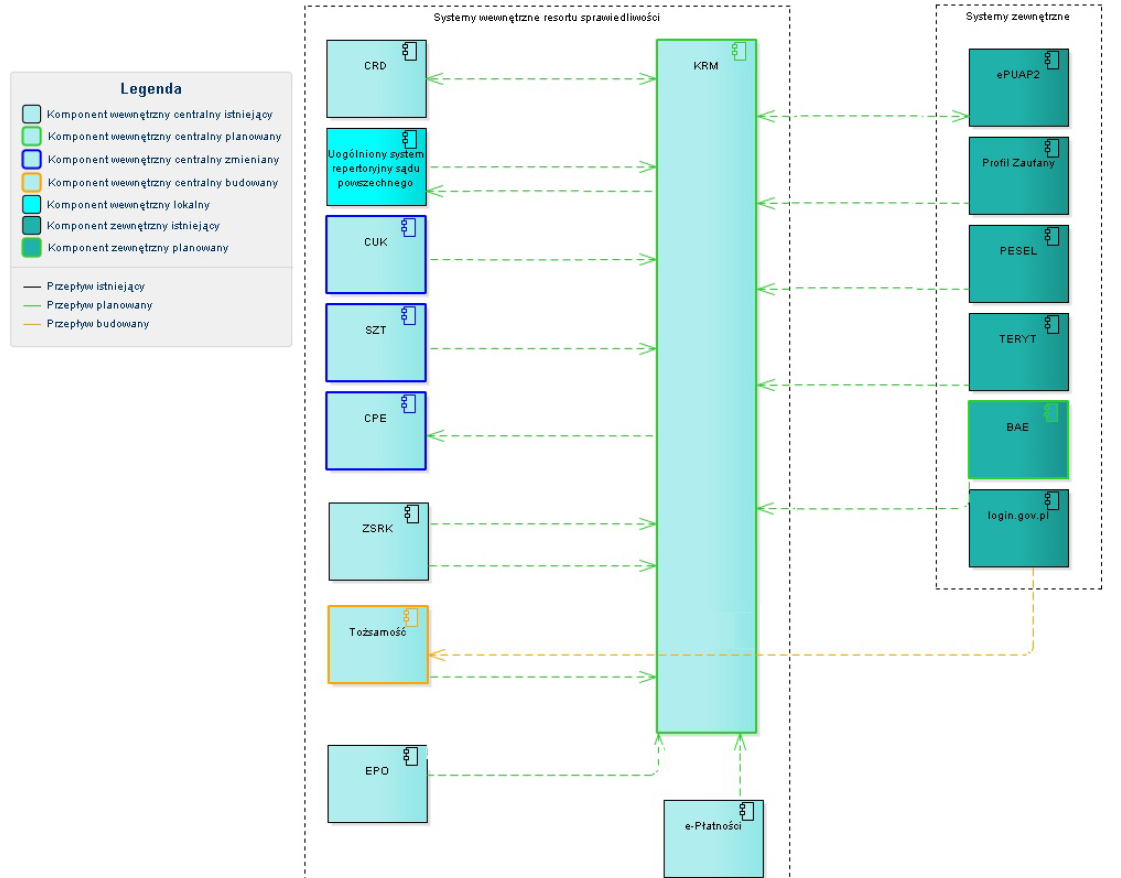 Produkty projektu (systemy teleinformatyczne) – interoperacyjność
REALIZACJA:
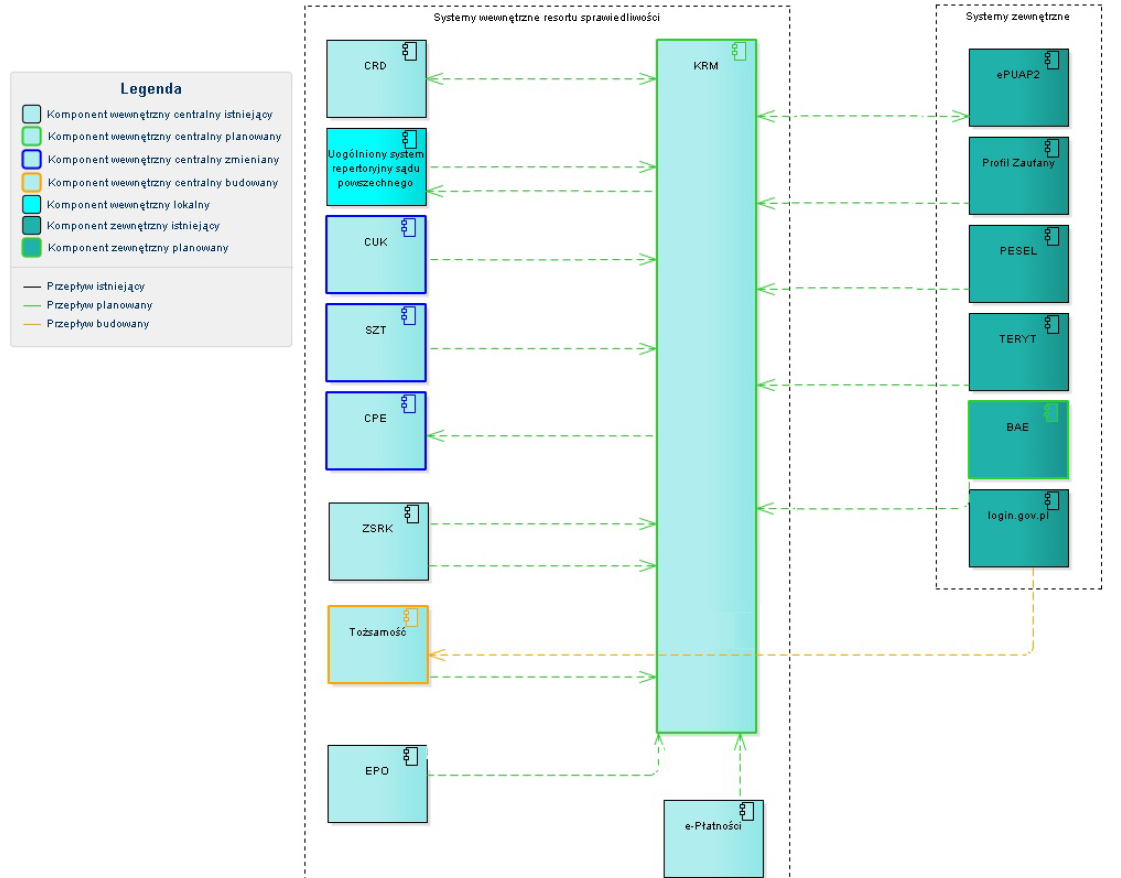 Wskaźniki produktu projektu (odstępstwa od założeń)
Wskaźniki rezultatu projektu (odstępstwa od założeń)
Utrzymanie efektów projektu
Zagrożenia:
Zapewnienie utrzymania projektu (w okresie trwałości)


Procedowane jest Zarządzenie Ministra Sprawiedliwości w sprawie powierzenia sądom apelacyjnym wykonywania czynności związanych z projektowaniem, wdrażaniem i utrzymywaniem sądowych systemów teleinformatycznych.
Komitet Rady Ministrów do spraw Cyfryzacji
Dziękuję za uwagę